STD – X, CHEMISTRY

ACIDS,BASES AND SALTS

2.1 ACIDS, BASES AND INDICATORS

By Hembrom sir (19/07/2021)
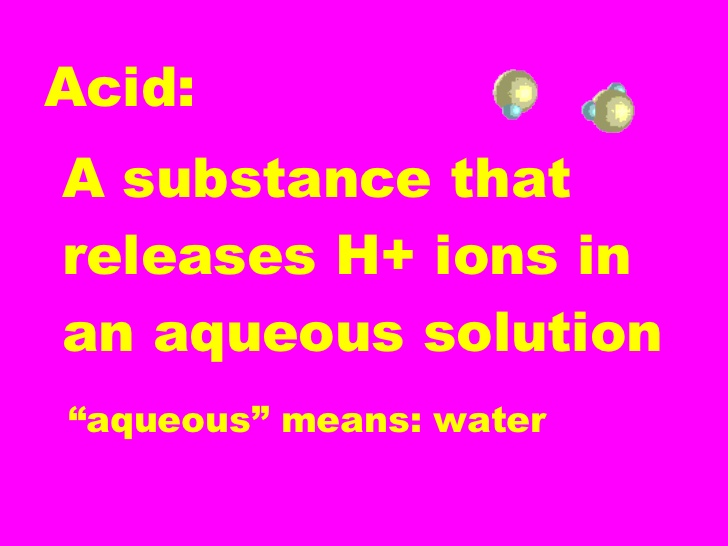 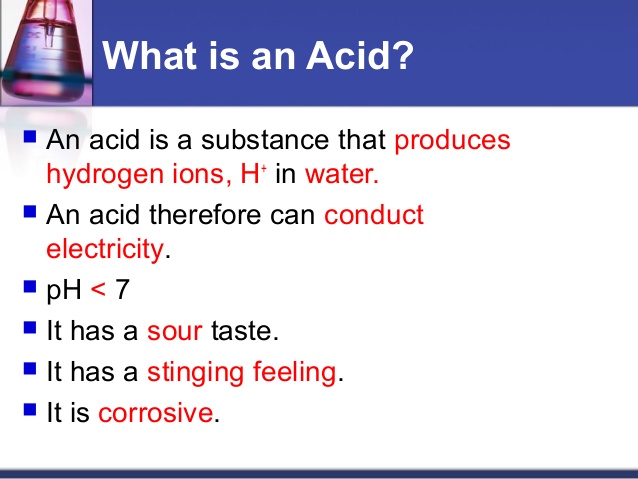 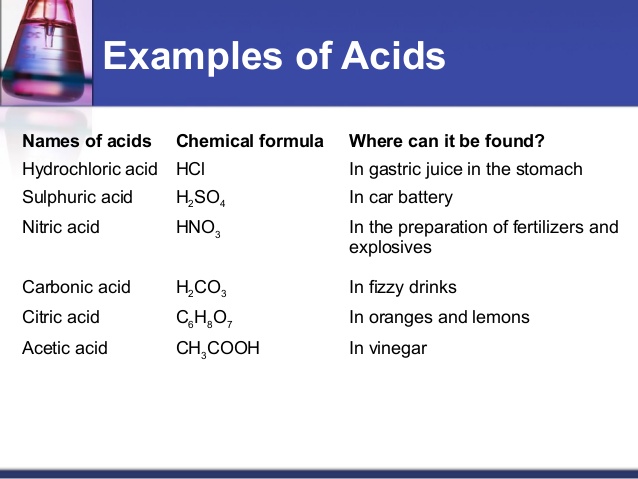 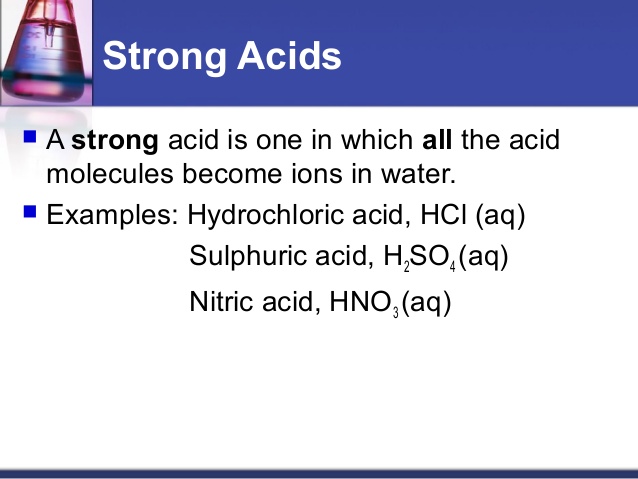 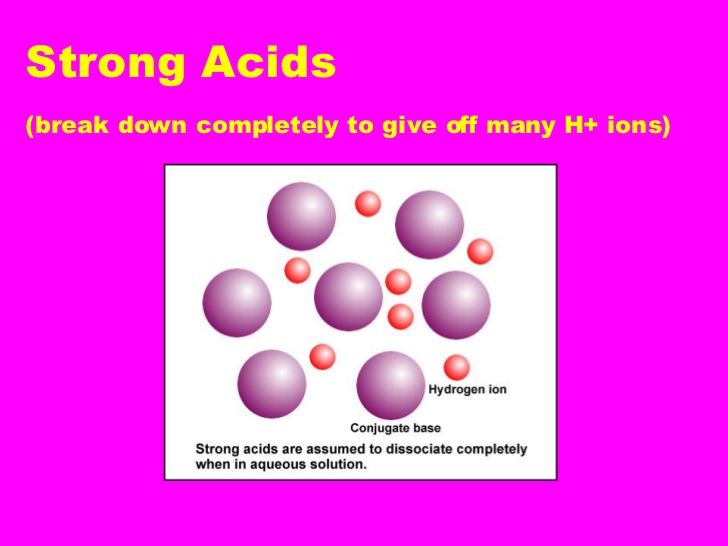 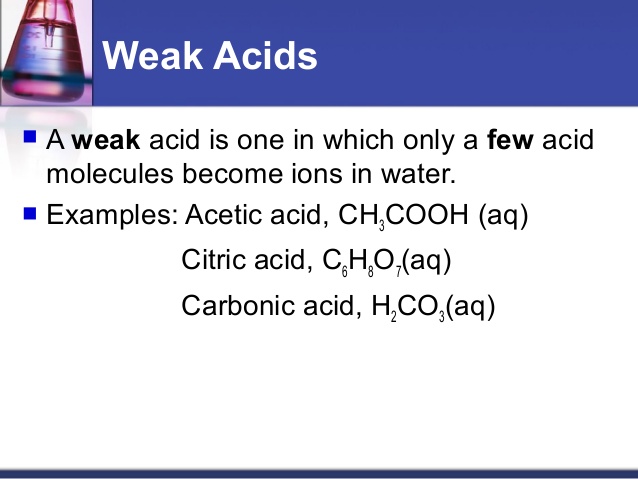 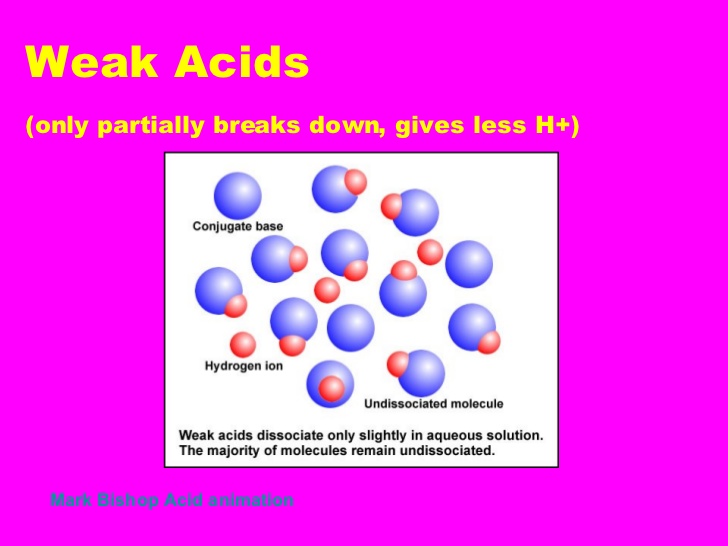 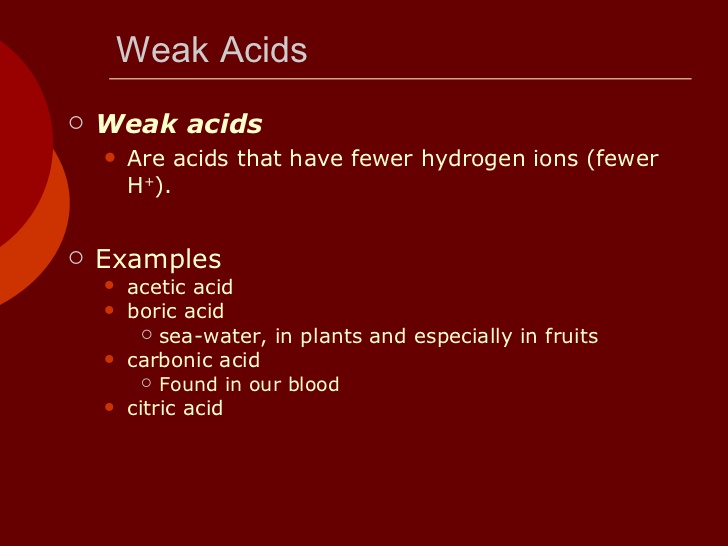 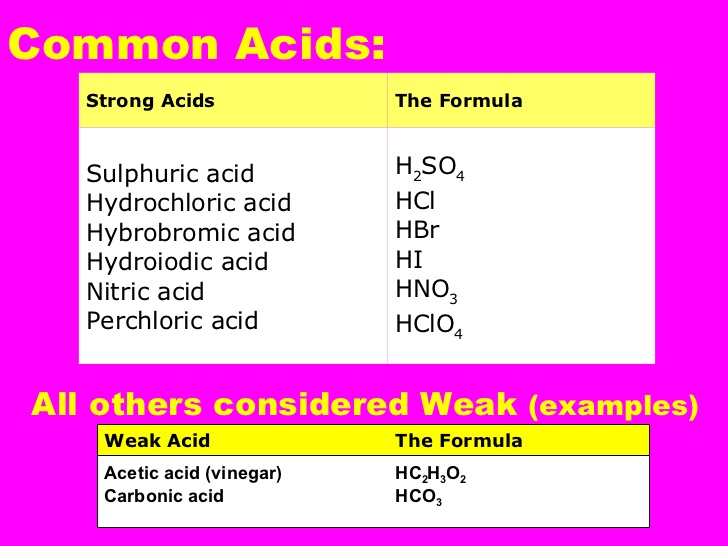 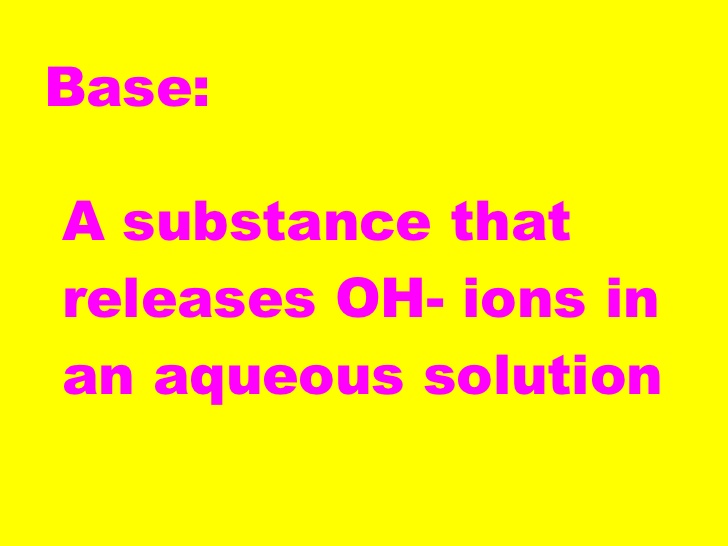 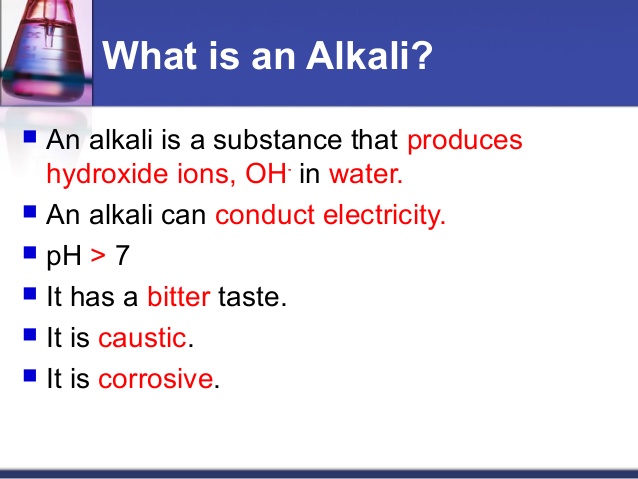 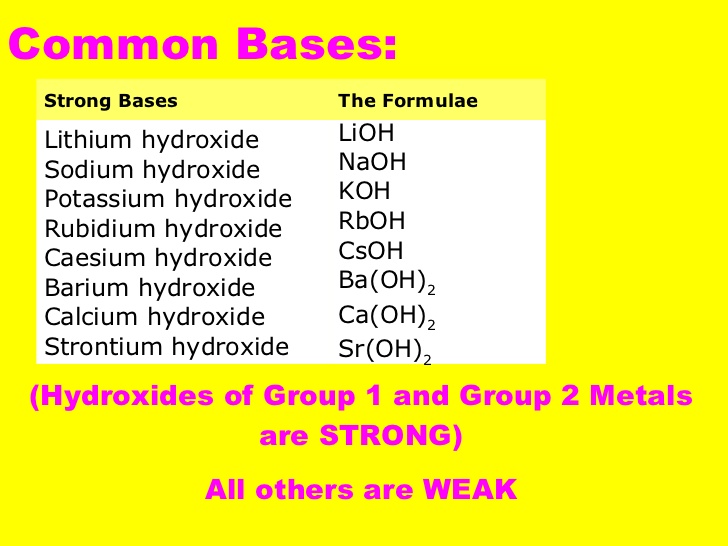 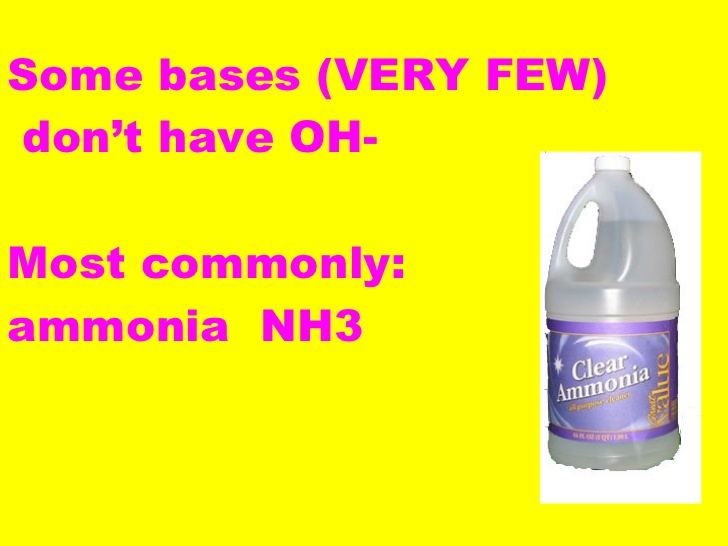 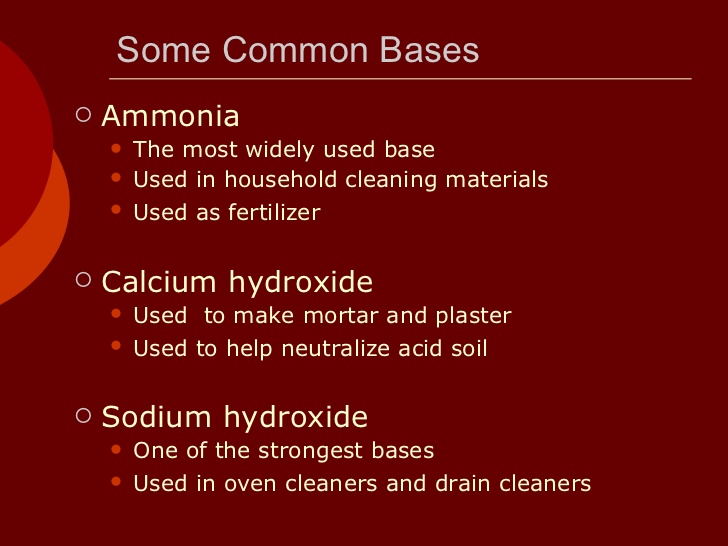 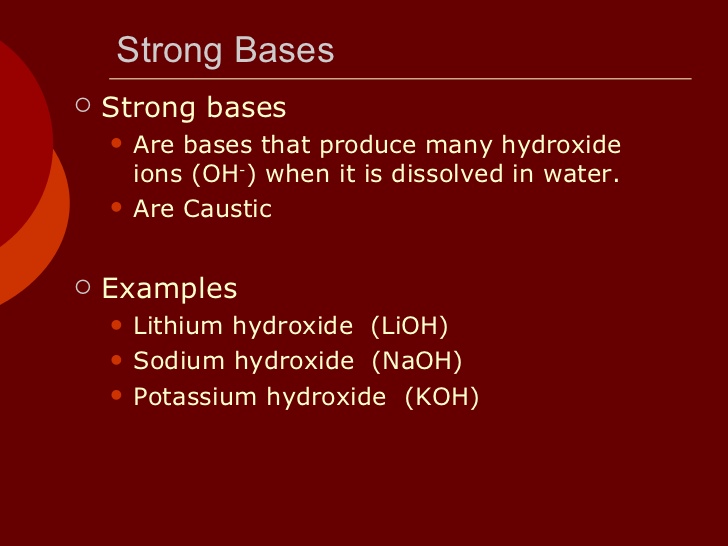 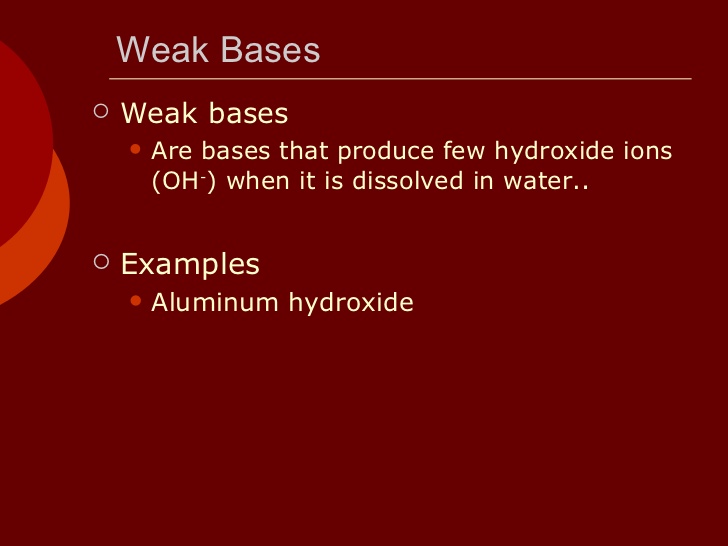 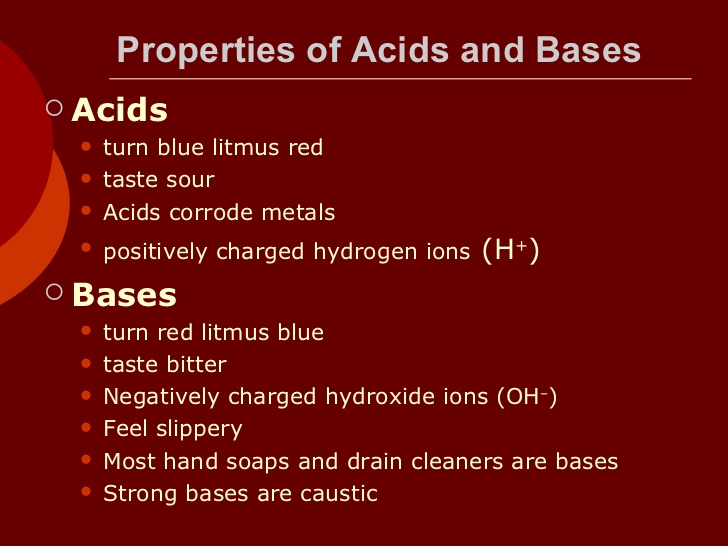 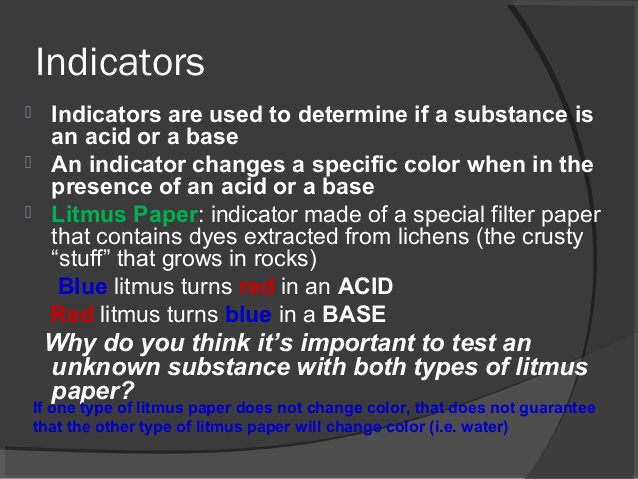 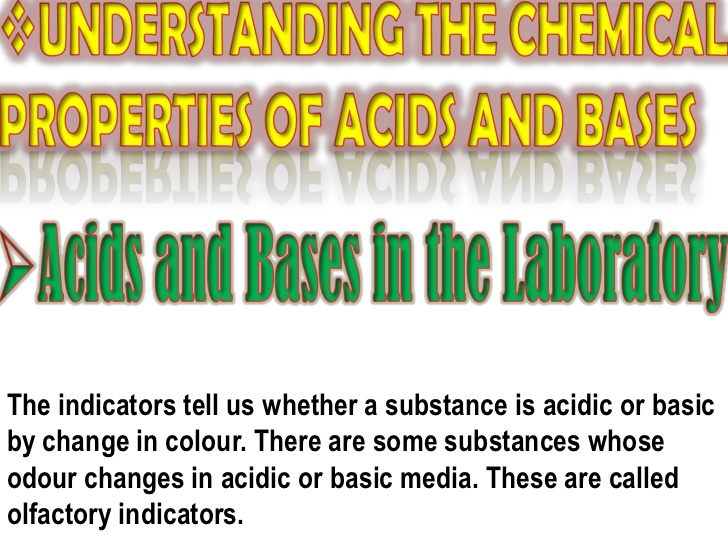 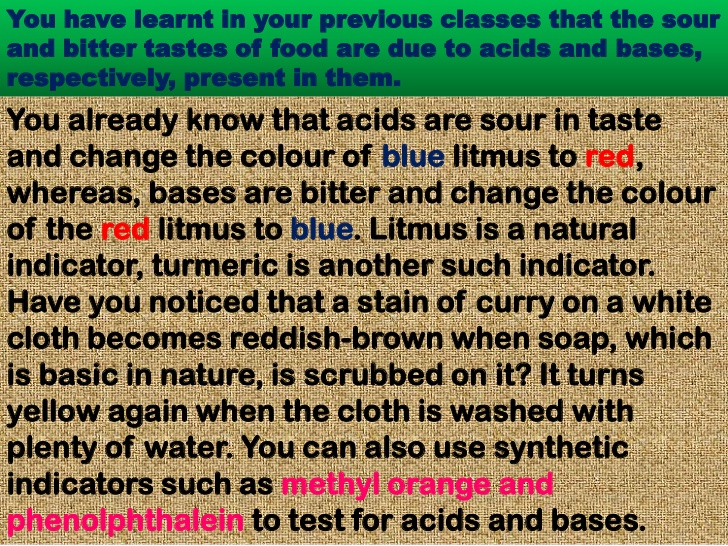 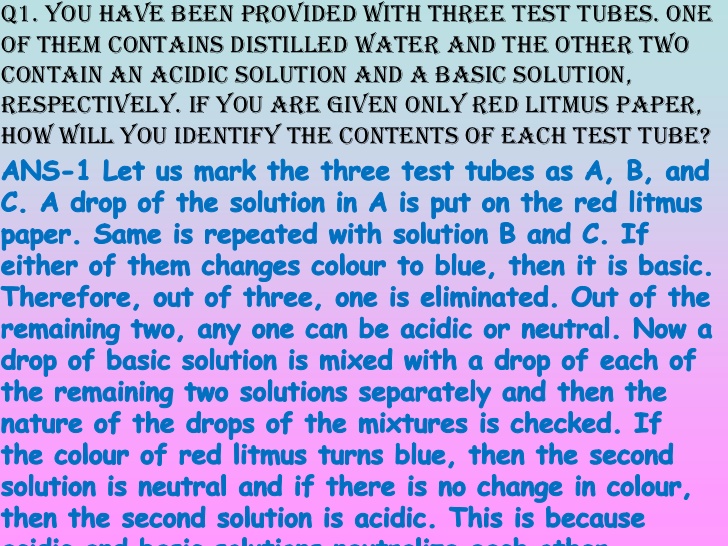 HOME WORK FOR TODAY
What is an acid? Give examples. 
What is a base or alkali? Give examples. 
Make a list of strong acids and weak acids. 
Make a list of strong bases and weak bases. 
Differentiate between acids and bases. 
What do you mean by an indicator? Give examples. 
What do you mean by olfactory indicator?
Read NCERT page 17 and complete the question given on page 18.